Австралія
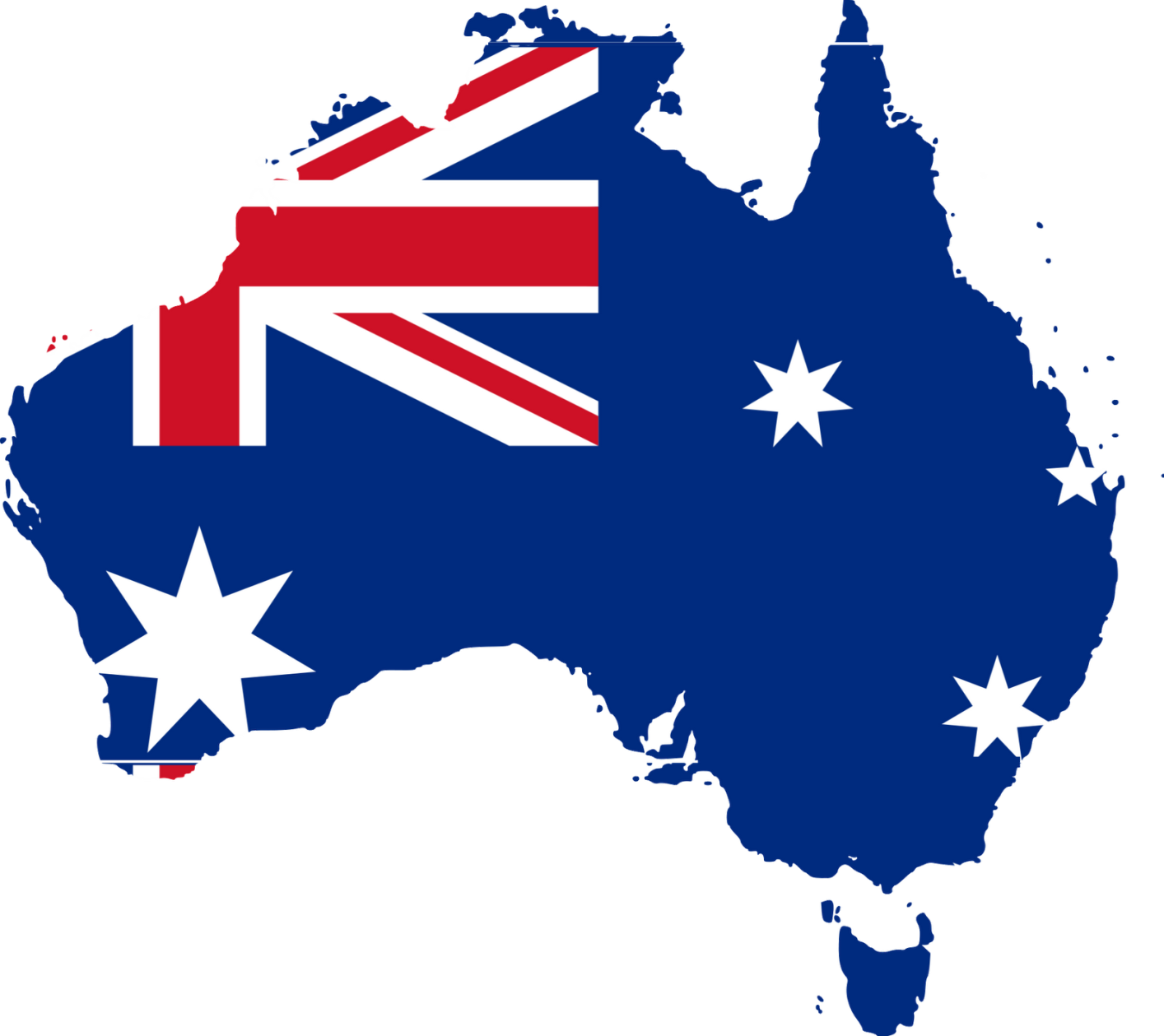 Державні символи
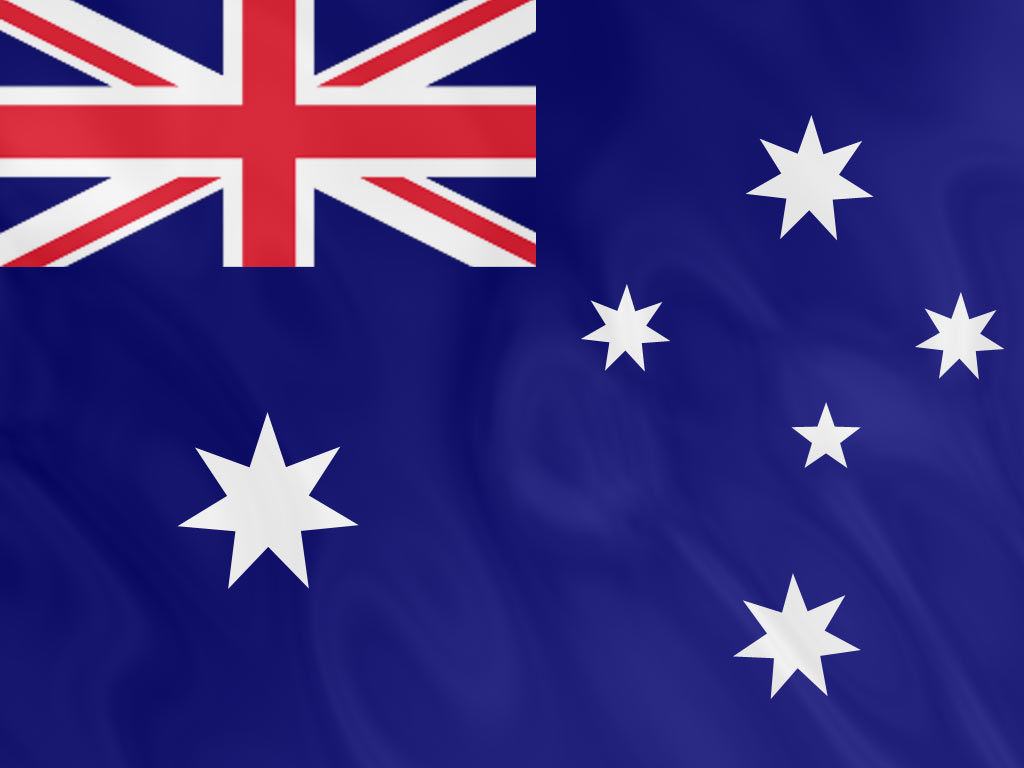 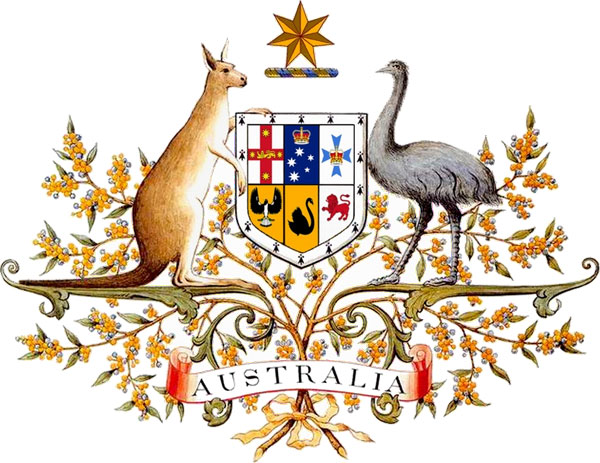 Прапор                        Герб
Загальні відомості про країну
Площа -  7,7 млн. кв. км.  
Населення – 22 млн. чол. 
Столиця – Канберра
Грошова одиниця- австралійський долар
Державна мова - англійська
Державний лад: конституційна монархія, федерація
Склад території: 6 штатів і 2 території – Північна і Столична
Глава держави: королева Єлизавета II
Карта Австралії
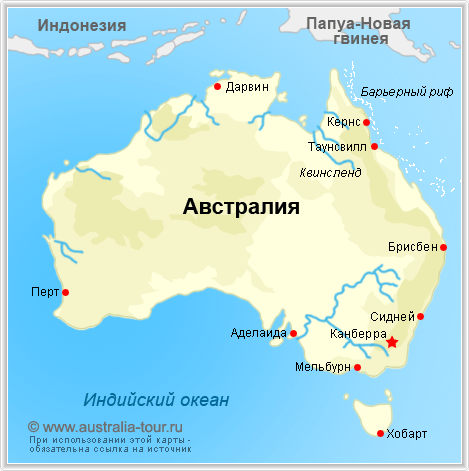 Економіко-географічне положення
Австралія — країна, розташована у Південній півкулі Землі.
Омивається водами Індійського та Тихого океанів.
На півночі має зв’язок з країнами Південно-Східної Азії. 
Значно віддалена від інших регіонів і країн світу.
Рельєф і клімат
Переважає рівнинний рельєф: на заході -плоскогір’я, у центрі - низовина. На сході розміщені середньовисотні гори. Найвища точка країни — г. Косцюшко, 2228 м.Країна розташована в 3 кліматичних поясах: субекваторіальному, тропічному і субтропічному, тому клімат є досить посушливим.
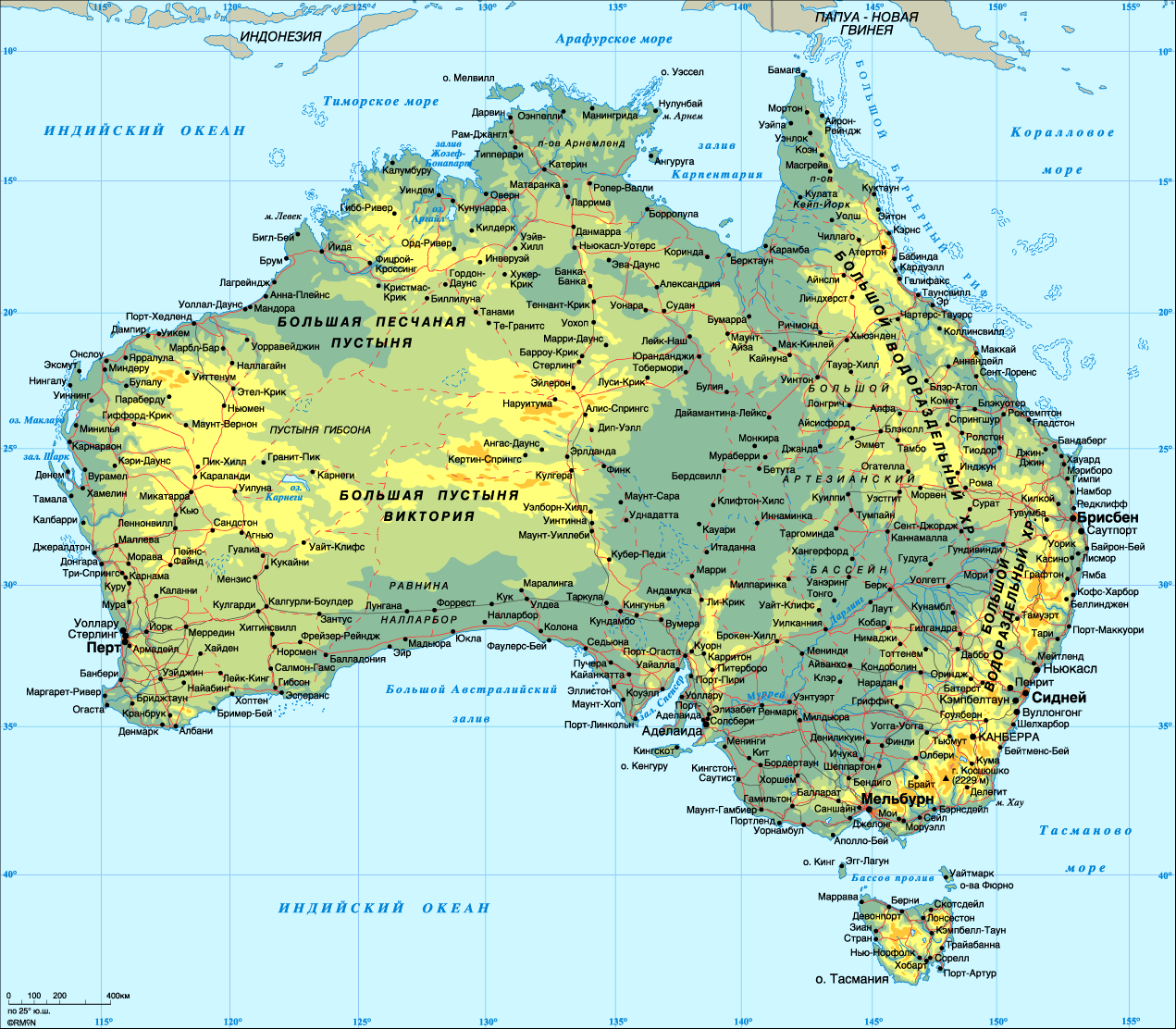 Водойми
Найголовнішою річкою Австралії є Мюррей, яка протягом всього року не пересихає. Найдовшими притоками Мюррею є Дарлінг та Маррамбіджі. Найбільш розвита річкова система на острові Тасманія.
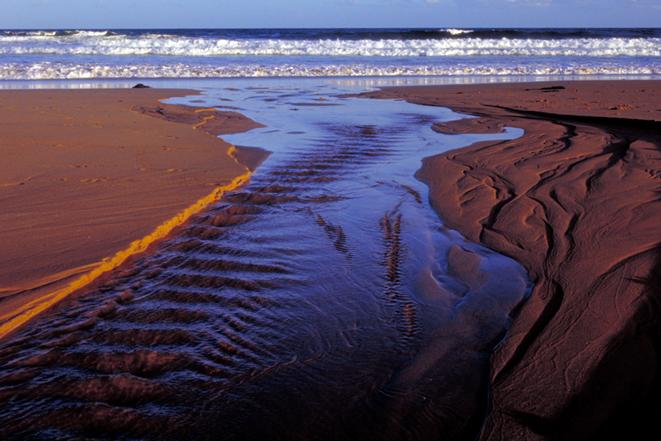 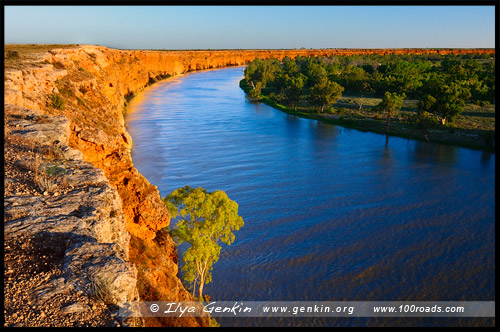 Населення
Кількість населення - 22 млн. чол.
ІІ тип відтворення
Середня густота населення – 10 чол./км. кв.
Аборигени становлять 1,5 % від населення.
Релігія – християнство (протестанти), місцеві традиційні віри.
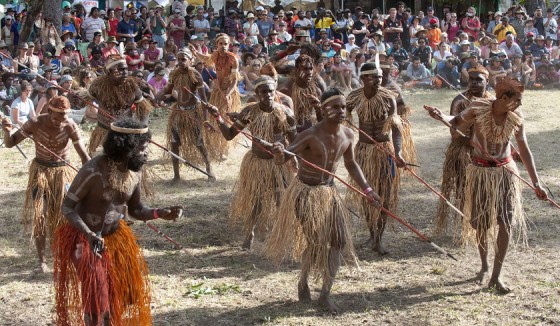 Найбільші міста
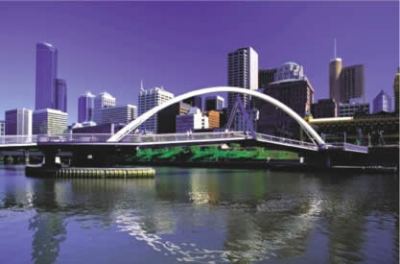 Канберра
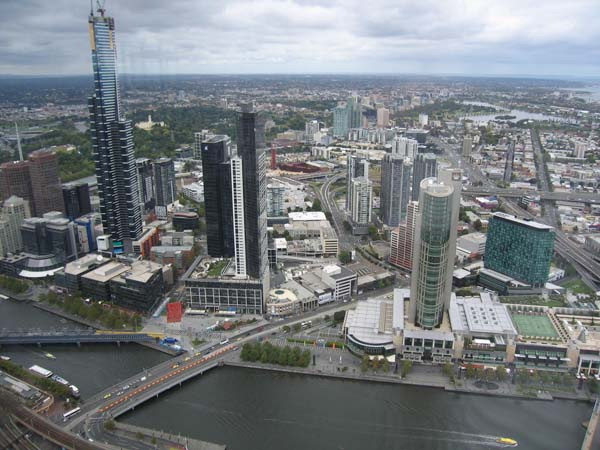 Сідней
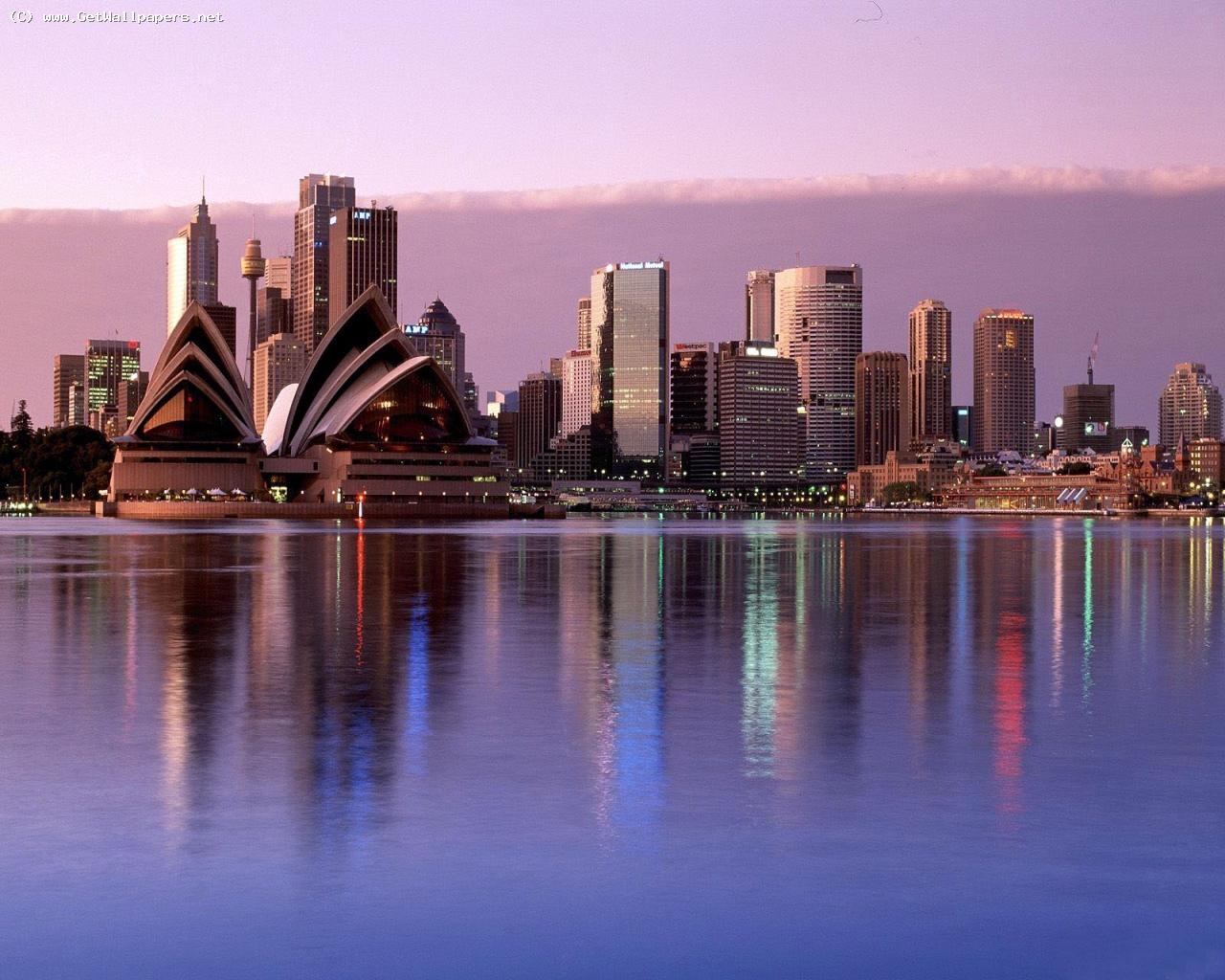 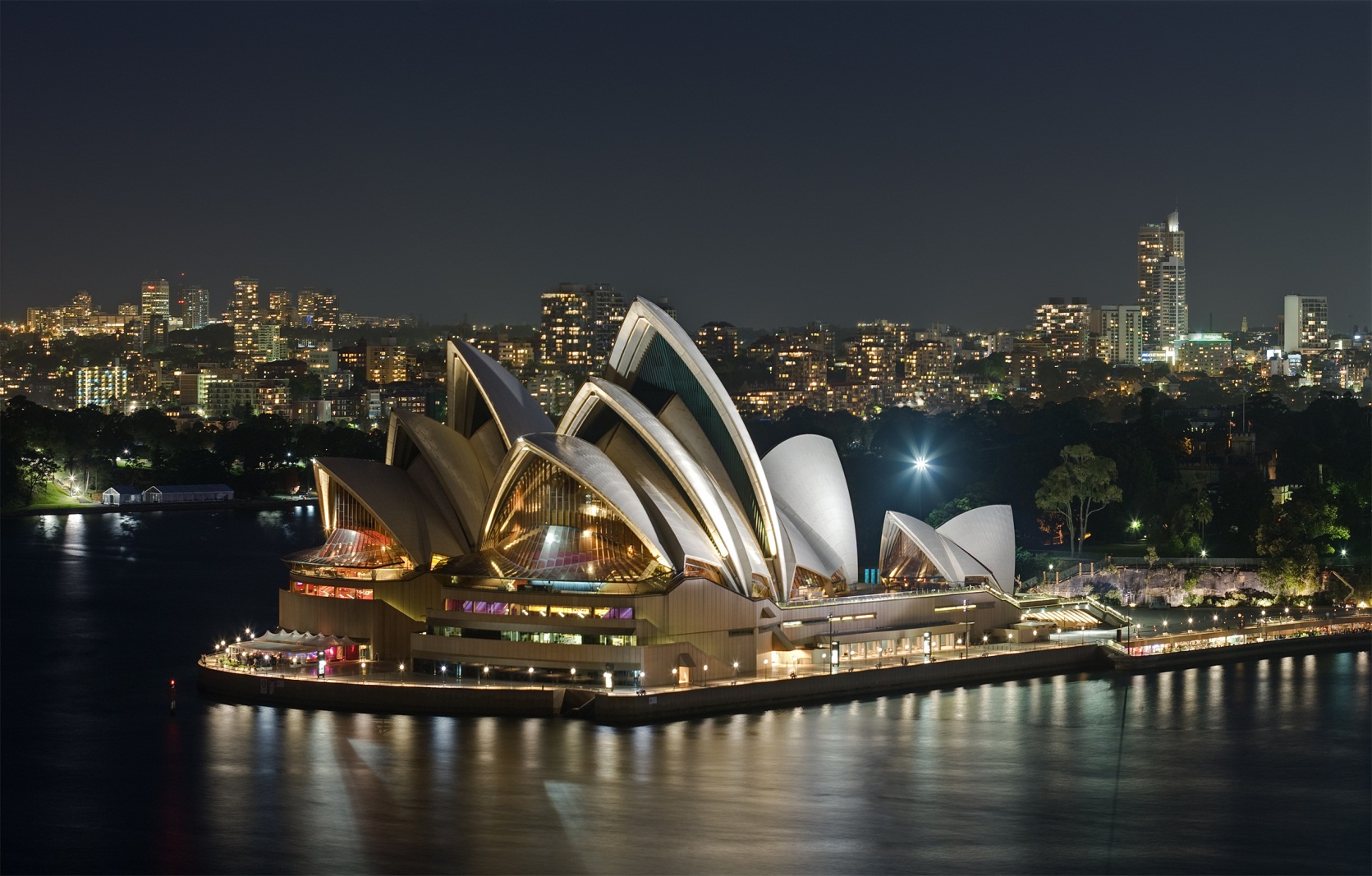 Мельбурн
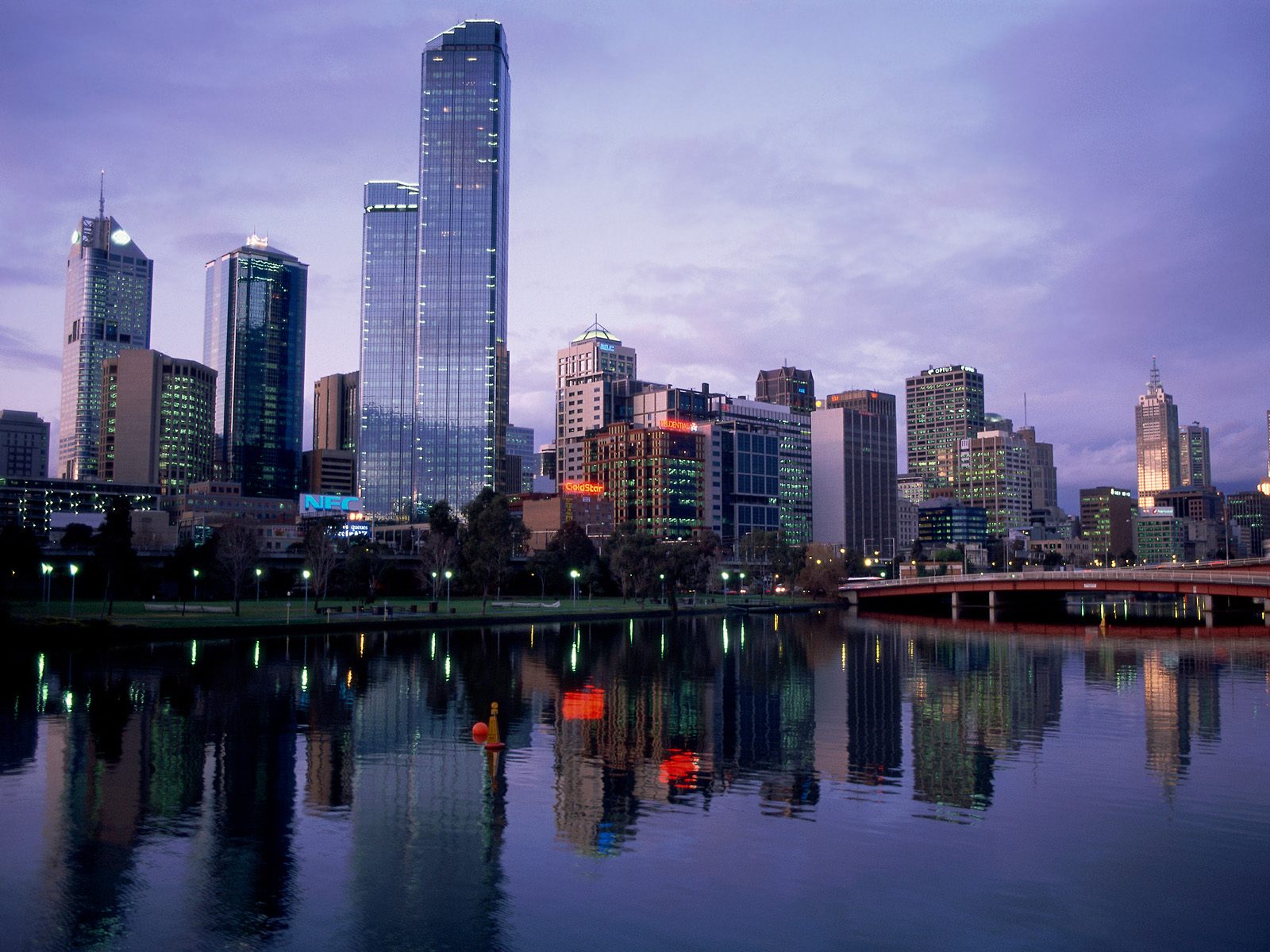 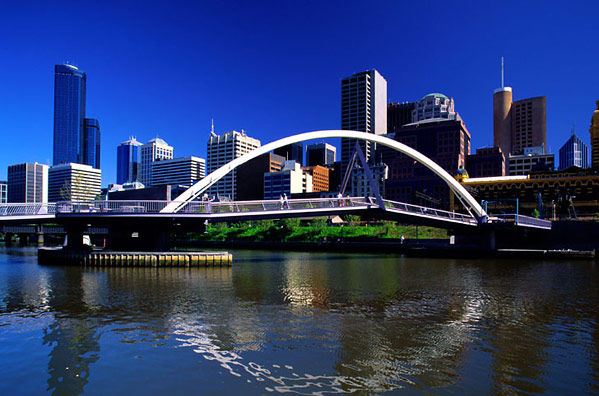 Ньюкасл
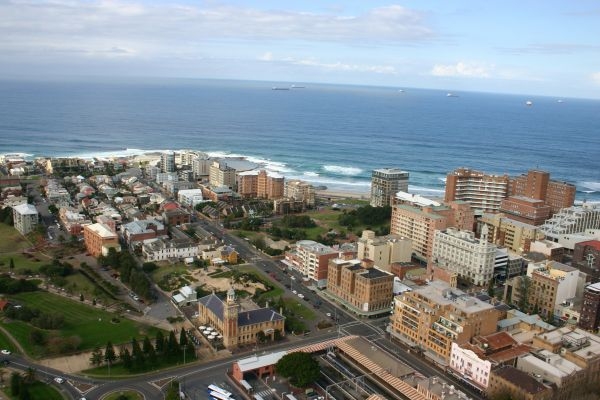 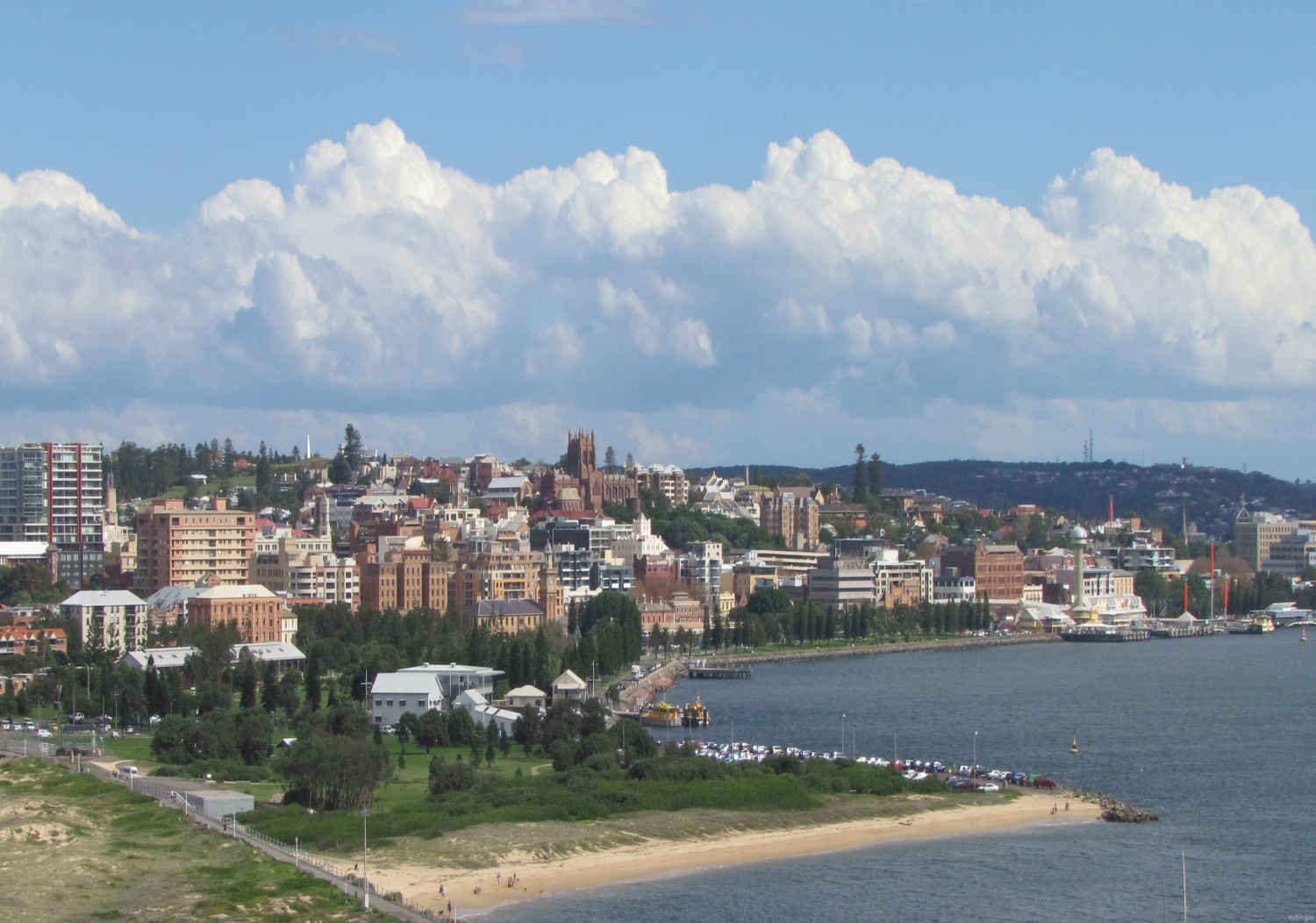 Аделаїда
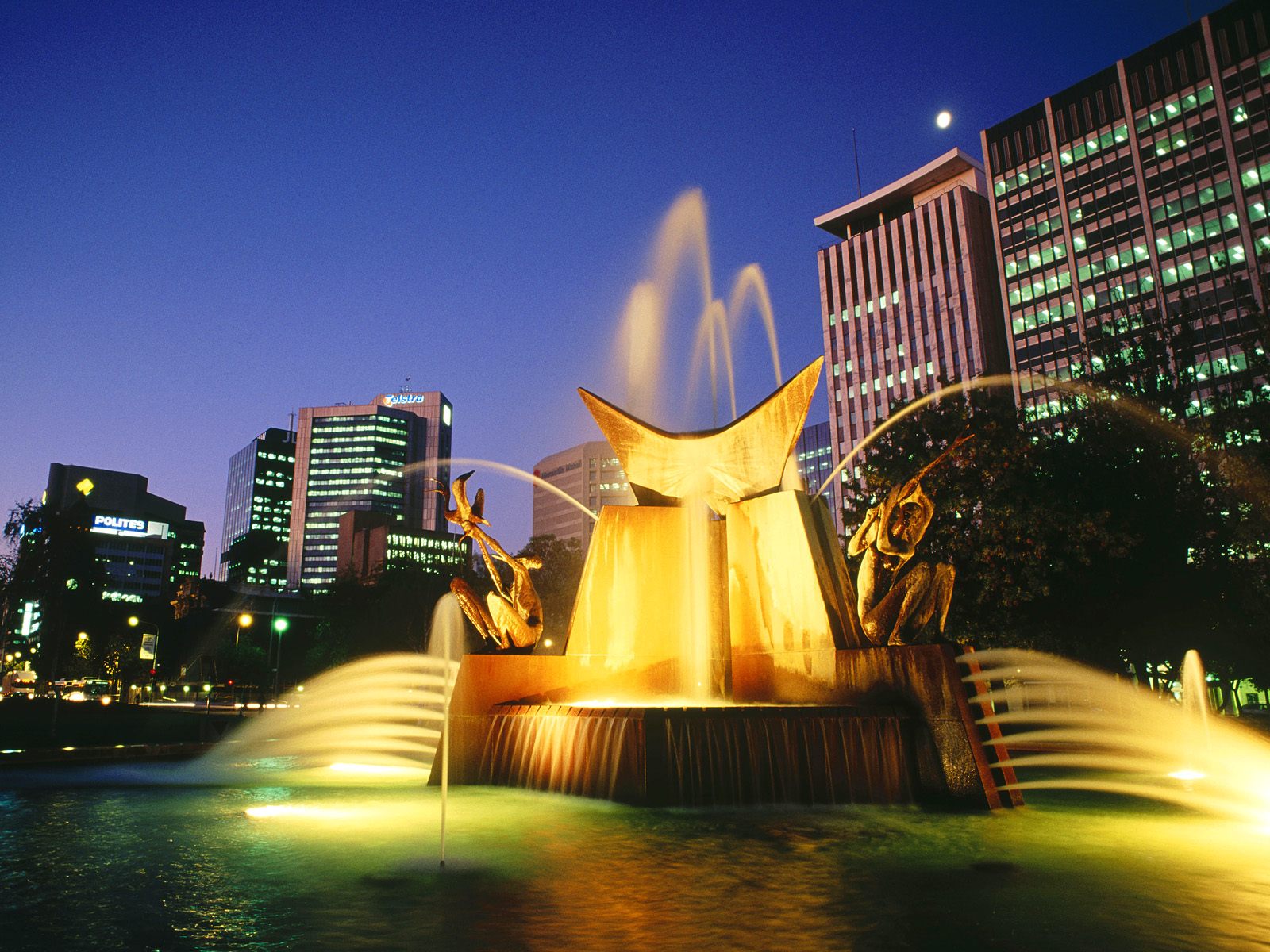 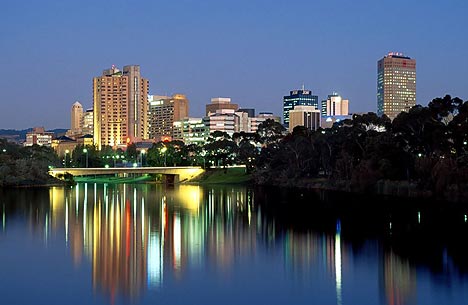 Брісбен
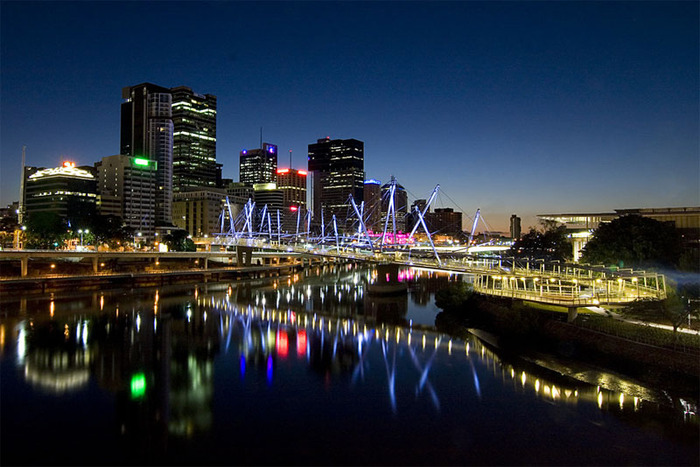 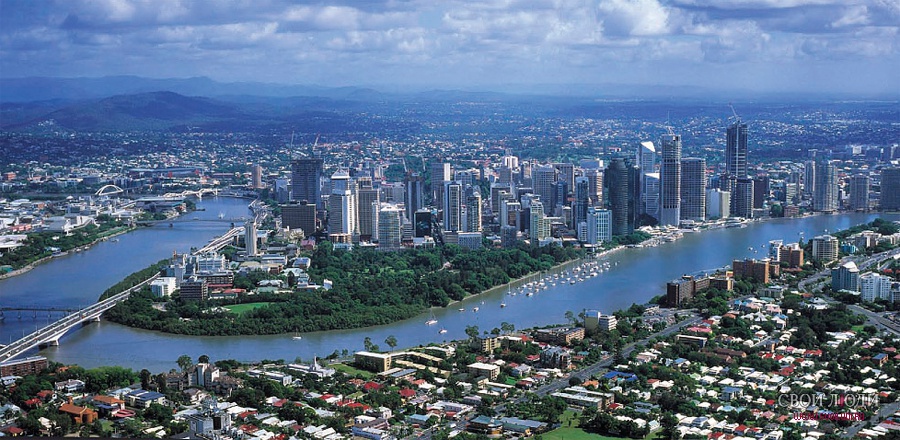 ПРомисловість
Промисловість розміщена дуже нерівномірно: більша її частина зосереджена на Південному  Сході країни.
Розвинена гірничодобувна,  чорна і кольорова металургія, хімічна, нафтопереробна, лісова, деревообробна, харчова, легка промисловість.
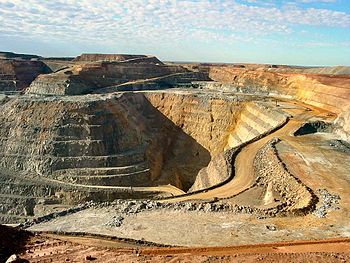 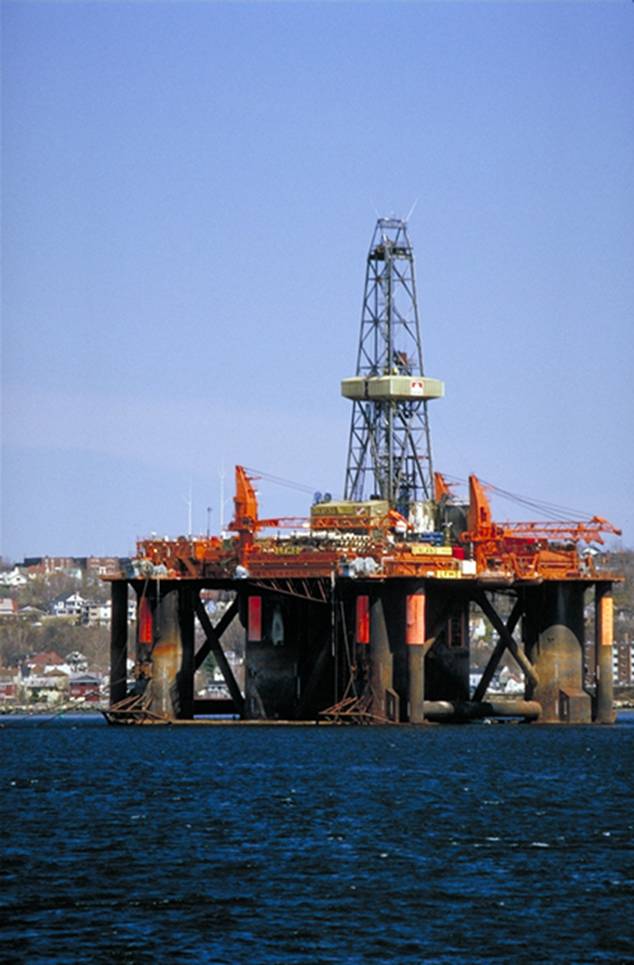 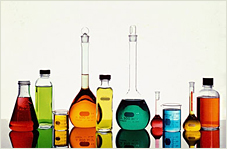 Сільське господарство
Тваринництво:  вівчарство, рибальство, м’ясо-молочне, молочне твариннництво.
Рослинництво: зернове господарство (пшениця, кукурудза), садівництво, виноградарство, вирощування цитрусових, цукрової тростини, бананів, ананасів, земляного горіху.
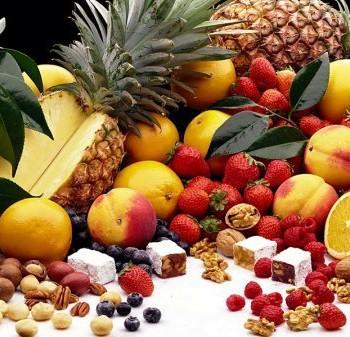 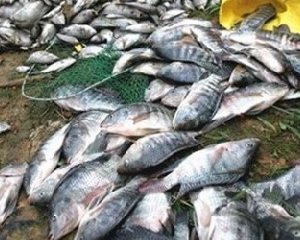 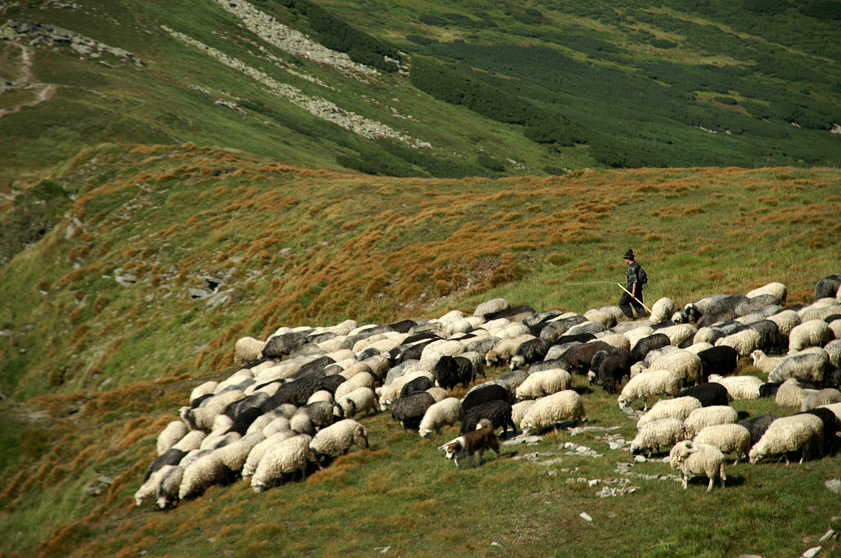 Транспорт
Залізничний, автомобільний, морський,повітряний і трубопровідний транспорт.  Державна влада приділяє багато уваги будівництву внутрішніх шляхів сполучення, перебудові портів і створенню розгалуженої мережі радіо - і телекомунікацій.
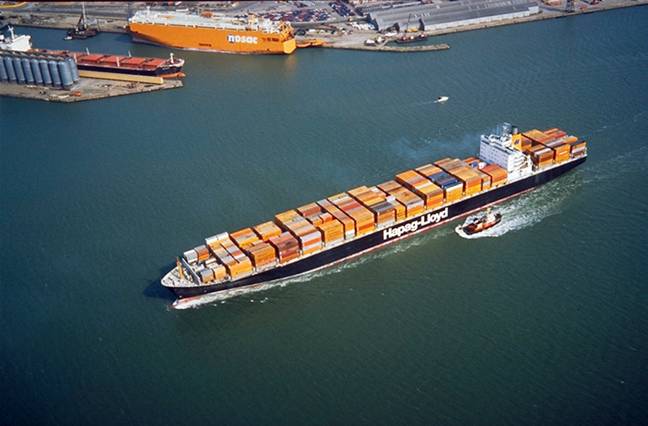 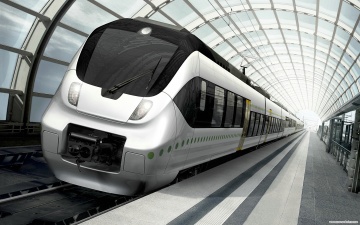 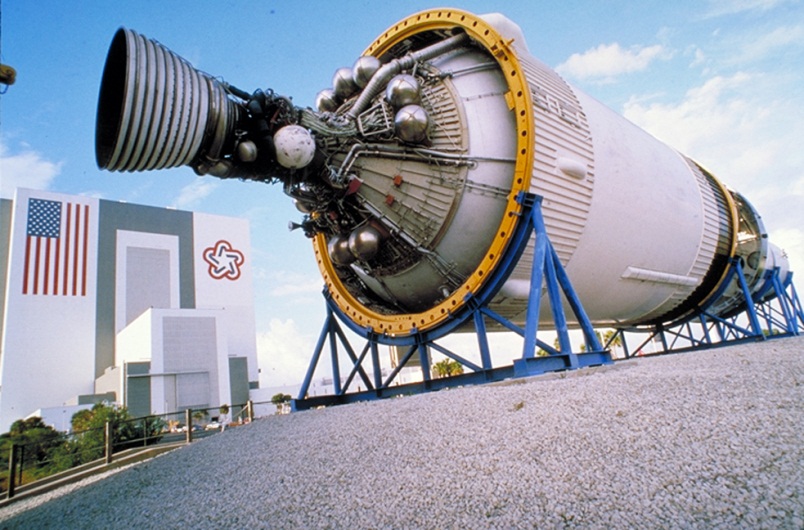 Туризм
До 3 млн іноземних туристів відвідує Австралію щороку, переважно з Нової Зеландії, Японії і Південно-Східної Азії. Туристична база Австралії включає як природні, так і історико-культурні об'єкти.
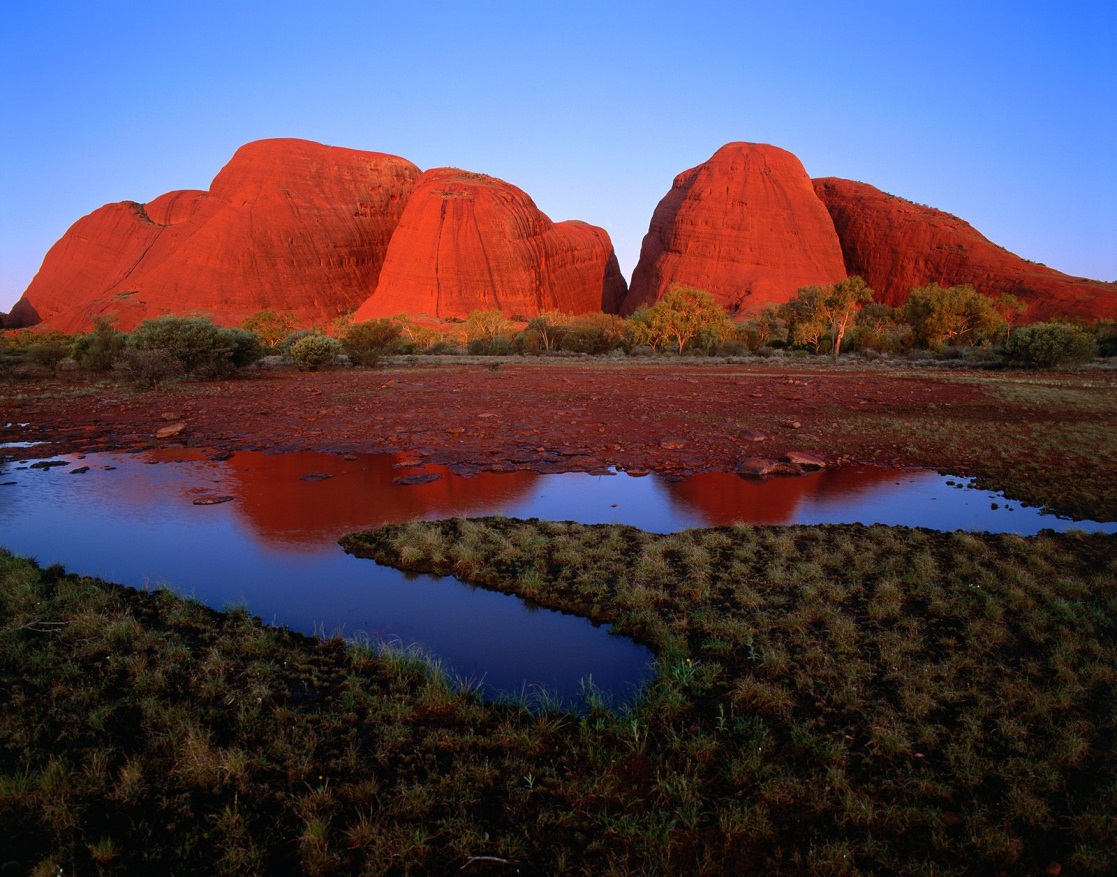 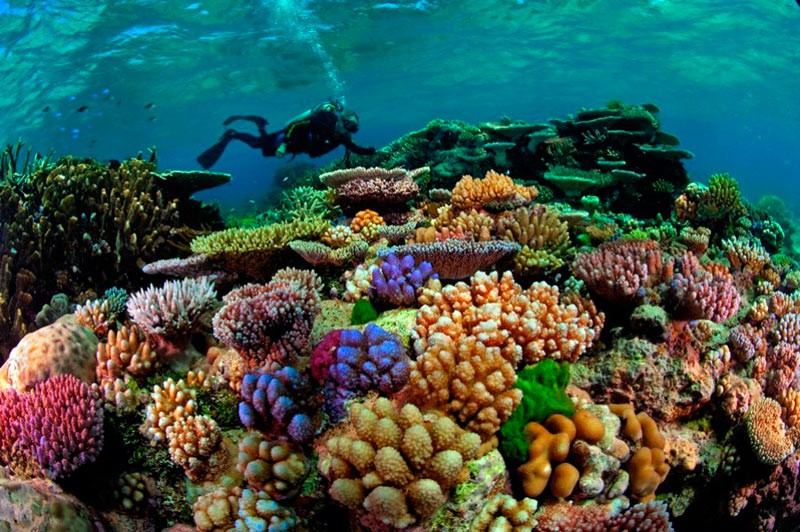 Зовнішньо-економічна діяльність
Експорт :  залізна руда, алюміній, руди кольорових металів, вугілля, вовна, пшениця, масло, сир, яловичина, текстиль, взуття.
Партнери  Австралії з експорту:
США, Японія, Нова Зеландія, країни Європейського Союзу.
Зовнішньо-економічна діяльність
Імпорт  — обладнання для  сільського господарства,  споживчі і продовольчі товари, мінеральна сировина і напівфабрикати, нафта і нафтопродукти, фосфорити, а також хромові руди і руди або концентрати інших металів.
Партнери з імпорту:
США, Великобританія, Японія, ФРН, Нова Зеландія.